LUYỆN TẬP TẢ CẢNH
KIỂM TRA:  Nêu cấu tạo của bài văn tả cảnh ? Nêu nội dung của từng phần ?
GHI NHỚ:
Bài văn tả cảnh thường có ba phần
Mở bài: Giới thiệu bao quát về cảnh sẽ tả
Thân bài: Tả từng phần của cảnh hoặc sự thay đổi của cảnh theo thời gian.
 Kết bài: Cảm nghĩ của em về cảnh vật đó.
Đọc đoạn văn dưới đây:
Buổi sớm trên cánh đồng
	Từ làng, Thủy đi tắt qua đồng để ra bến tàu điện. Sớm đầu thu mát lạnh. Giữa những đám mây xám đục, vòm trời hiện ra như những khoảng vực xanh vòi vọi. Một vài giọt mưa loáng thoáng rơi trên chiếc khăn quàng đỏ và mái tóc xõa ngang vai của Thủy; những sợi cỏ đẫm nước lùa vào dép Thủy làm bàn chân nhỏ bé của em ướt lạnh. Người trong làng gánh lên phố những gánh rau thơm, những bẹ cải sớm và những bó hoa huệ trắng muốt. Bầy sáo cánh đen mỏ vàng chấp chới liệng trên cánh đồng lúa mùa thu đang kết đòng. Mặt trời đã mọc trên những ngon cây xanh tươi của thành phố
Nhận xét  :    a,Tác giả tả những sự vật gì trong buổi sớm mùa thu?
b,Tác giả quan sát bằng những giác quan nào?
Bài 1. Đọc đoạn văn dưới đây:
a,Tác giả tả những sự vật gì trong buổi sớm mùa thu?
Buổi sớm trên cánh đồng
Từ làng, Thủy đi tắt qua đồng để ra bến tàu điện. Sớm đầu thu mát lạnh. Giữa những đám mây xám đục, vòm trời hiện ra như những khoảng vực xanh vòi vọi. Một vài giọt mưa loáng thoáng rơi trên chiếc khăn quàng đỏ và mái tóc xõa ngang vai của Thủy; những sợi cỏ đẫm nước lùa vào dép Thủy làm bàn chân nhỏ bé của em ướt lạnh. Người trong làng gánh lên phố những gánh rau thơm, những bẹ cải sớm và những bó hoa huệ trắng muốt. Bầy sáo cánh đen mỏ vàng chấp chới liệng trên cánh đồng lúa mùa thu đang kết đòng. Mặt trời đã mọc trên những ngon cây xanh tươi của thành phố
Buổi sớm trên cánh đồng
Từ làng, Thủy đi tắt qua đồng để ra bến tàu điện. Sớm đầu thu mát lạnh. Giữa những đám mây xám đục, vòm trời hiện ra như những khoảng vực xanh vòi vọi. Một vài giọt mưa loáng thoáng rơi trên chiếc khăn quàng đỏ và mái tóc xõa ngang vai của Thủy; những sợi cỏ đẫm nước lùa vào dép Thủy làm bàn chân nhỏ bé của em ướt lạnh. Người trong làng gánh lên phố những gánh rau thơm, những bẹ cải sớm và những bó hoa huệ trắng muốt. Bầy sáo cánh đen mỏ vàng chấp chới liệng trên cánh đồng lúa mùa thu đang kết đòng. Mặt trời đã mọc trên những ngon cây xanh tươi của thành phố
-  Tả cánh đồng buổi sớm, đám mây, vòm trời, những giọt mưa, những sợi cỏ, những gánh rau, những bó hoa huệ của người bán hàng, bầy sáo liệng trên cánh đồng, mặt trời mọc
a,Những sự vật trong buổi sớm mùa thu
b,Tác giả quan sát bằng những giác quan nào?
-  Tả cánh đồng buổi sớm, đám mây, vòm trời, những giọt mưa, những sợi cỏ, những gánh rau, những bó hoa huệ của người bán hàng, bầy sáo liệng trên cánh đồng, mặt trời mọc.
a,Những sự vật trong buổi sớm mùa thu
- Tác giả quan sát bằng xúc giác  (cảm giác của làn da): thấy sớm đầu thu mát lạnh, một vài giọt mưa loáng thoáng rơi trên khăn và tóc, những sợi cỏ đẫm nước làm ướt lạnh bàn chân.
-Bằng thị giác
( mắt) thấy đám mây xám đục, vòm trời xanh vòi vọi, vài giọt mưa …
b,Quan sát bằng những giác quan
tinh tế
C, Tìm một chi tiết thể hiện sự quan sát tinh tế của tác giả
Rất nhạy cảm, tế nhị, có khả năng đi sâu vào những chi tiết rất nhỏ, rất sâu sắc.
Bài 1. Đọc đoạn văn dưới đây rồi nhận xét:
-  Tả cánh đồng buổi sớm, đám mây, vòm trời, những giọt mưa, những sợi cỏ, những gánh rau, những bó hoa huệ của người bán hàng, bầy sáo liệng trên cánh đồng, mặt trời mọc
a,Những sự vật trong buổi sớm mùa thu
- Tác giả quan sát bằng xúc giác  (cảm giác của làn da): thấy sớm đầu thu mát lạnh, một vài mưa loáng thoáng rơi trên khăn và tóc, những sợi cỏ đẫm nước làm ướt lạnh bàn chân
-Bằng thị giác
( mắt) thấy đám mây xám đục, vòm trời xanh vòi vọi, vài giọt mưa …
b,Quan sát bằng những giác quan
Bài 2. Lập dàn ý bài văn tả cảnh một buổi sáng (hoặc trưa, chiều) trong vườn cây (hay trong công viên, trên đường phố, trên cánh đồng, nương rẫy).
Bài 2. Lập dàn ý bài văn tả cảnh một buổi sáng (hoặc trưa, chiều) trong vườn cây (hay trong công viên, trên đường phố, trên cánh đồng, nương rẫy).
GHI NHỚ:
Bài văn tả cảnh thường có ba phần
Mở bài: Giới thiệu bao quát về cảnh sẽ tả
Thân bài: Tả từng phần của cảnh hoặc sự thay đổi của cảnh theo thời gian.
 Kết bài: Cảm nghĩ của em về cảnh vật đó.
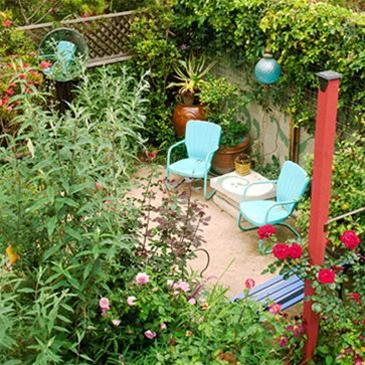 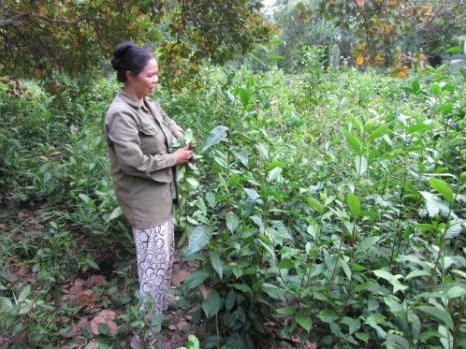 vườn cây
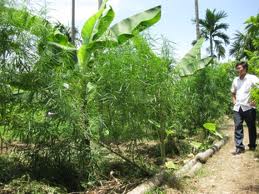 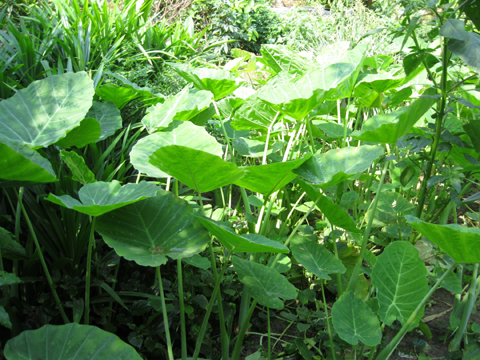 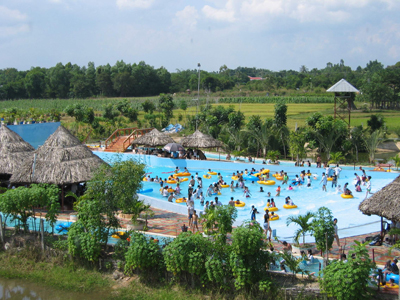 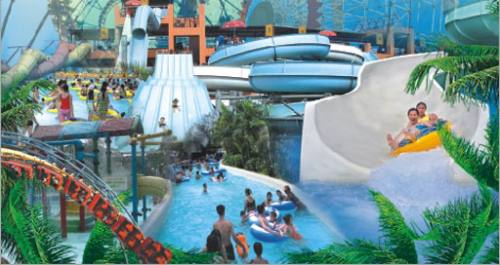 Công viên nước
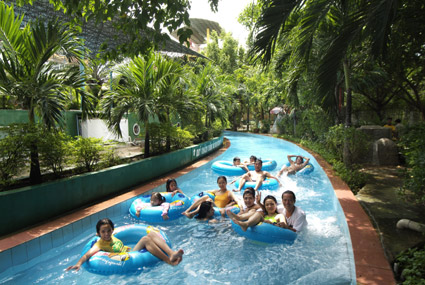 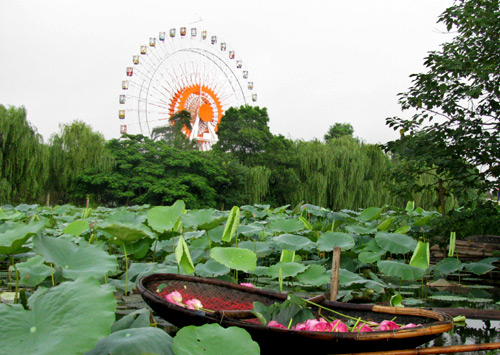 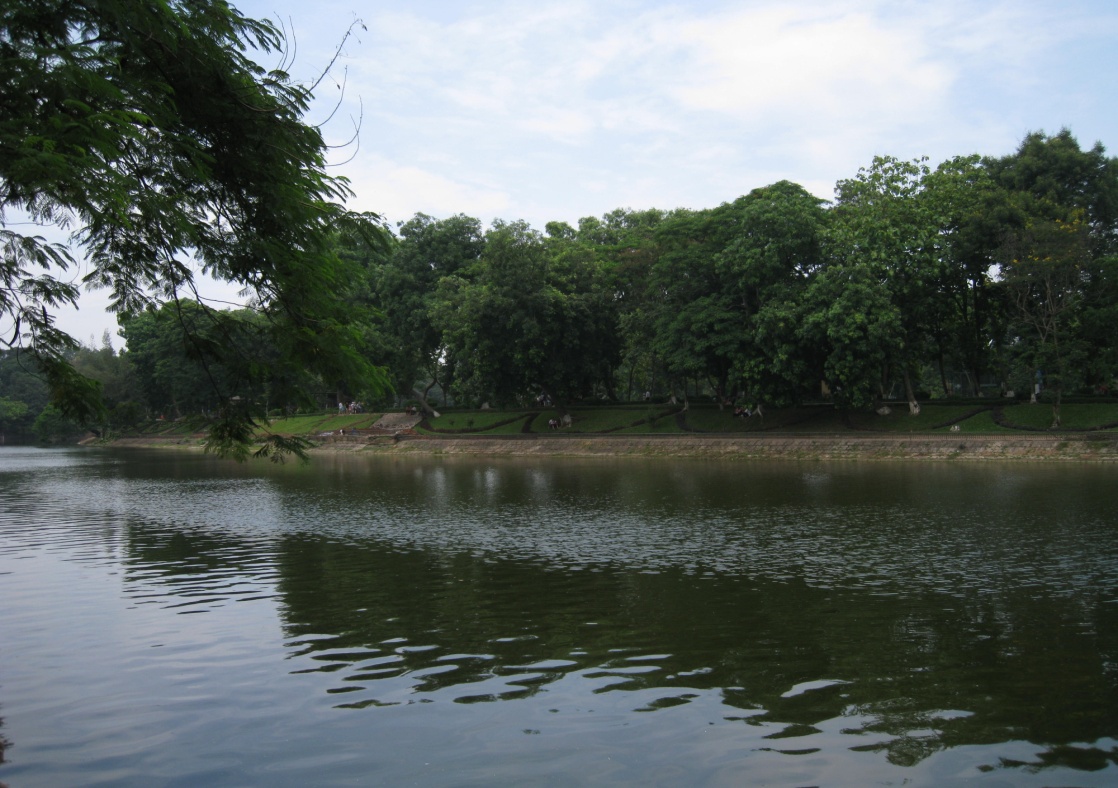 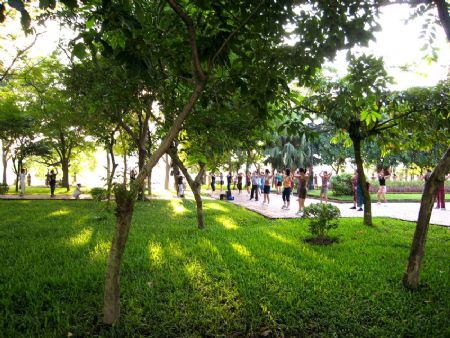 Công viên Thủ Lệ
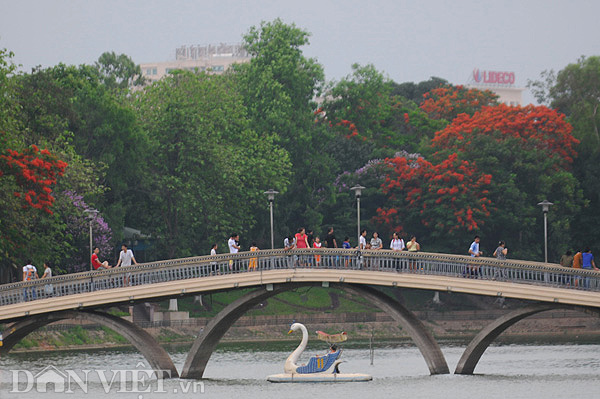 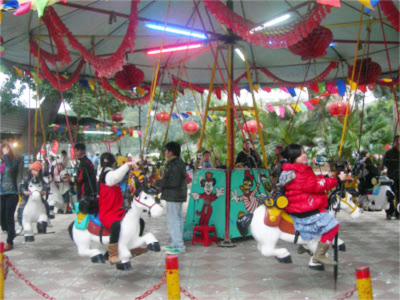 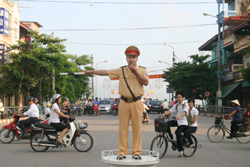 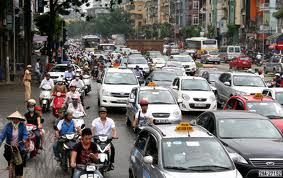 Đường phố
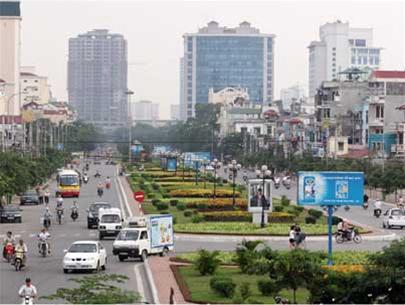 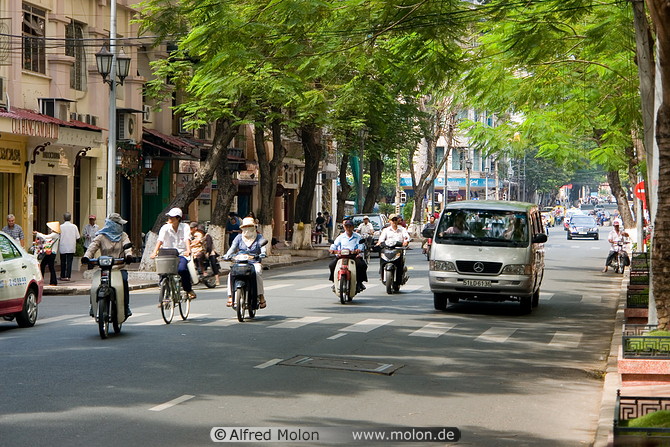 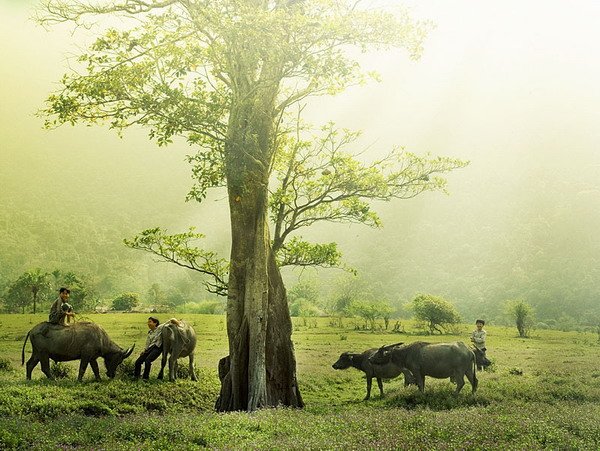 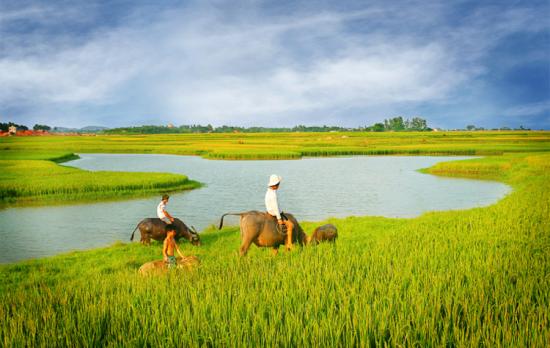 Cánh đồng
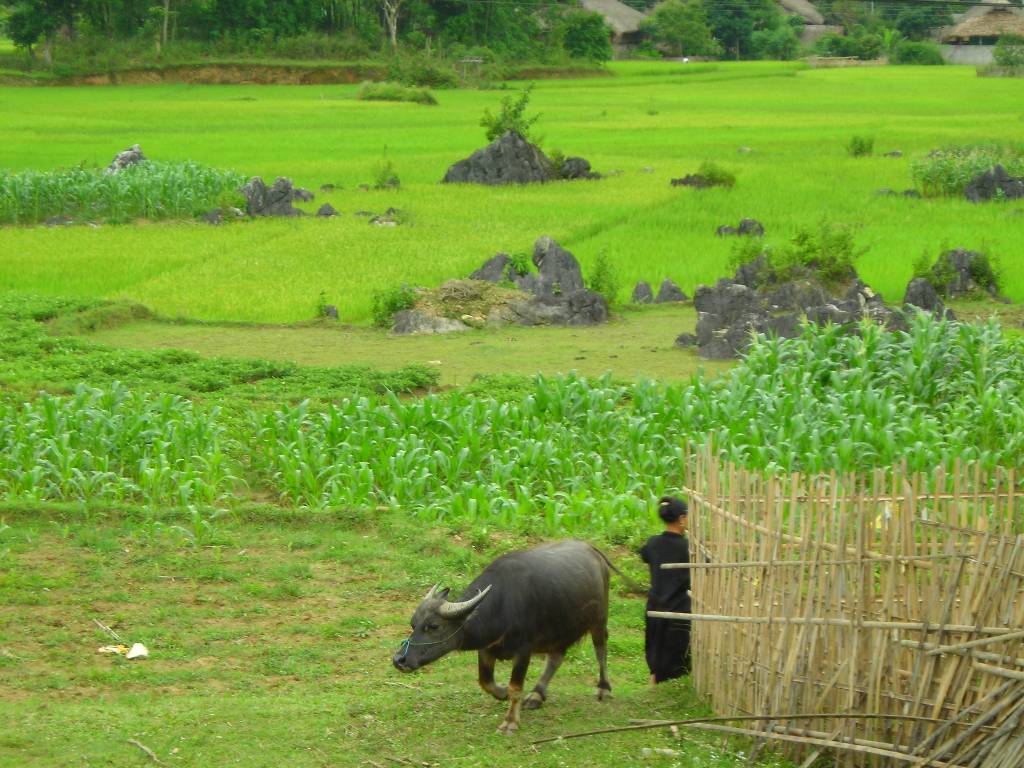 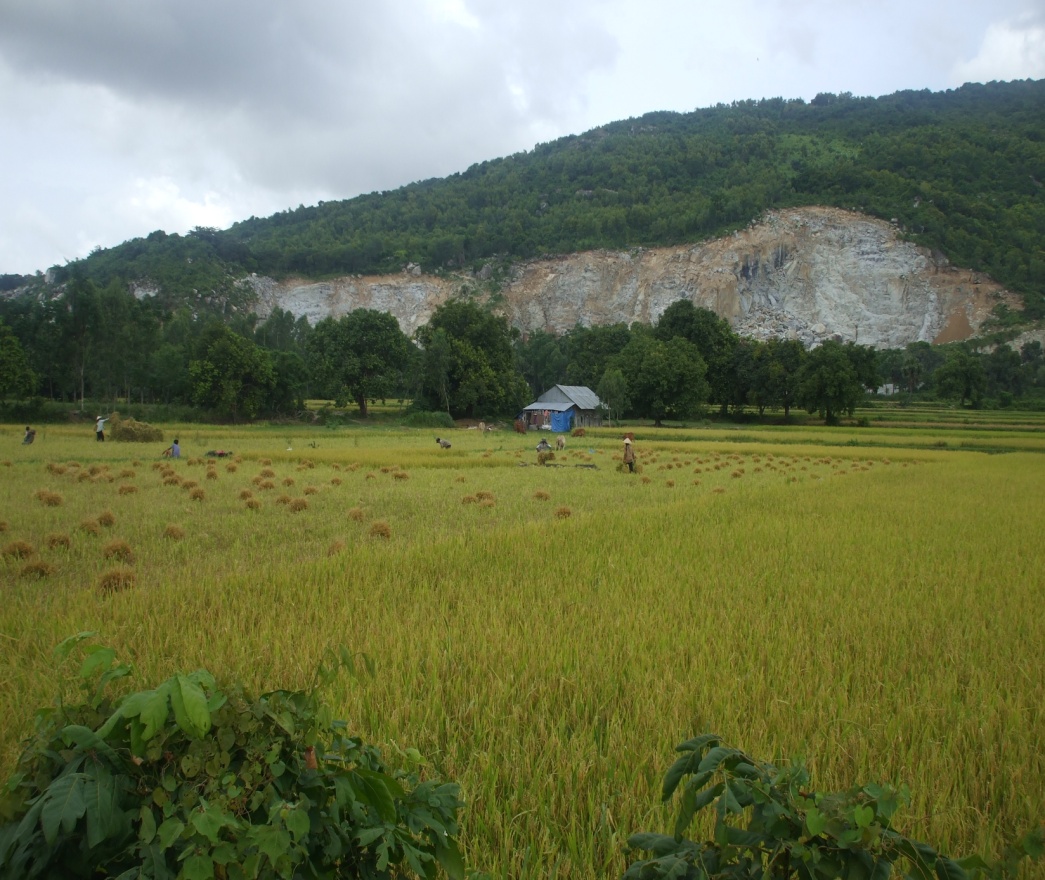 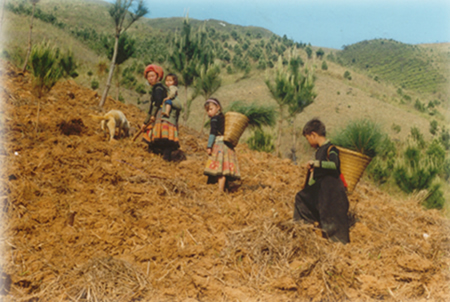 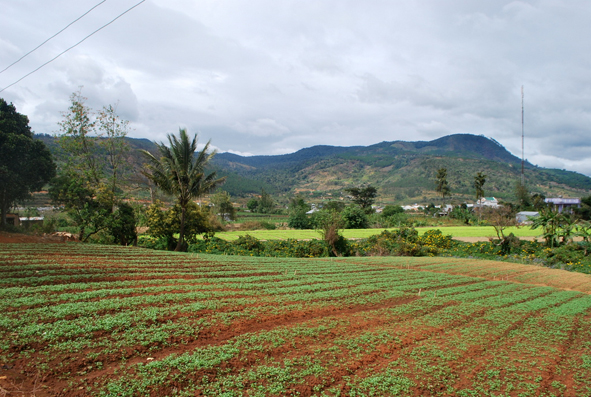 Nương rẫy
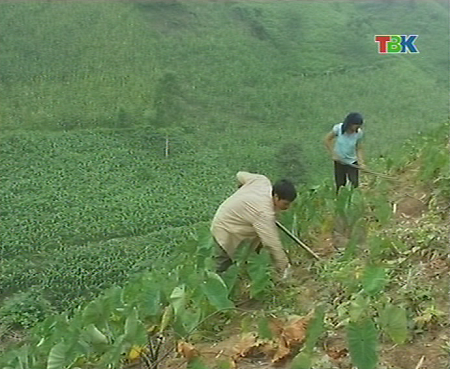 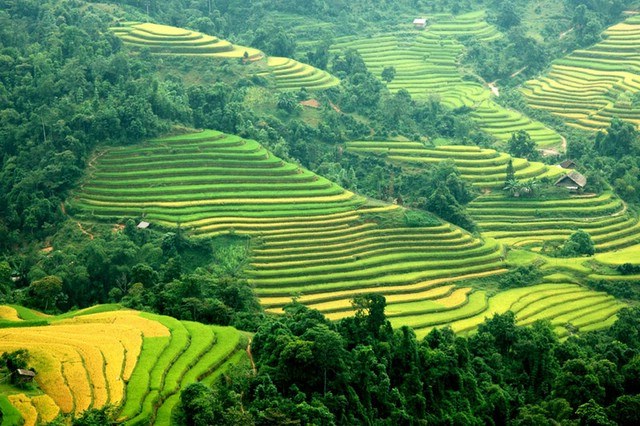 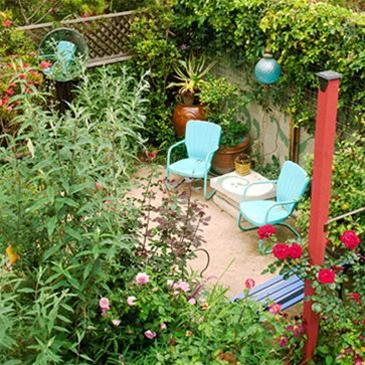 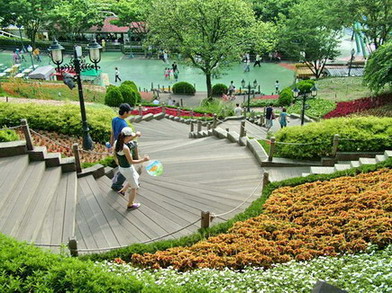 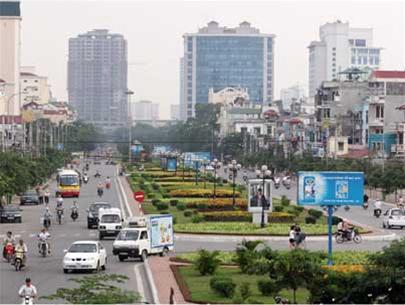 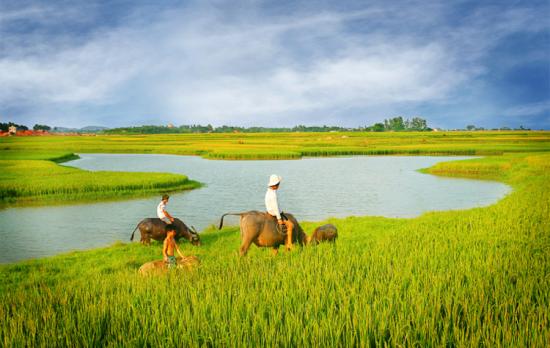 Gợi ý:
Mở bài: 
   Em tả cảnh gì ở đâu? vào thời gian nào? lí do em chọn cảnh vật để miêu tả là gì?

- Thân bài: Tả nét nổi bật của cảnh vật
   + Tả theo thời gian
   + Tả theo trình tự từng bộ phận

- Kết bài: Cảm nghĩ của em về cảnh vật đó.
GHI NHỚ:
Bài văn tả cảnh thường có ba phần
Mở bài: Giới thiệu bao quát về cảnh sẽ tả
Thân bài: Tả từng phần của cảnh hoặc sự thay đổi của cảnh theo thời gian.
 Kết bài: Cảm nghĩ của em về cảnh vật đó.